Pěkný den „osmáci“
Dnes jsem si pro vás připravila prezentaci o ploutvonožcích. Doufám, že se vám bude líbit, hlavně ty videa co jsou součástí. Nezapomeňte si na konci udělat zápis do sešitu!!!!!
 Úkol na příště: zopakujte si učivo o šelmách, nachystám vám prověrku!
Ploutvonožci
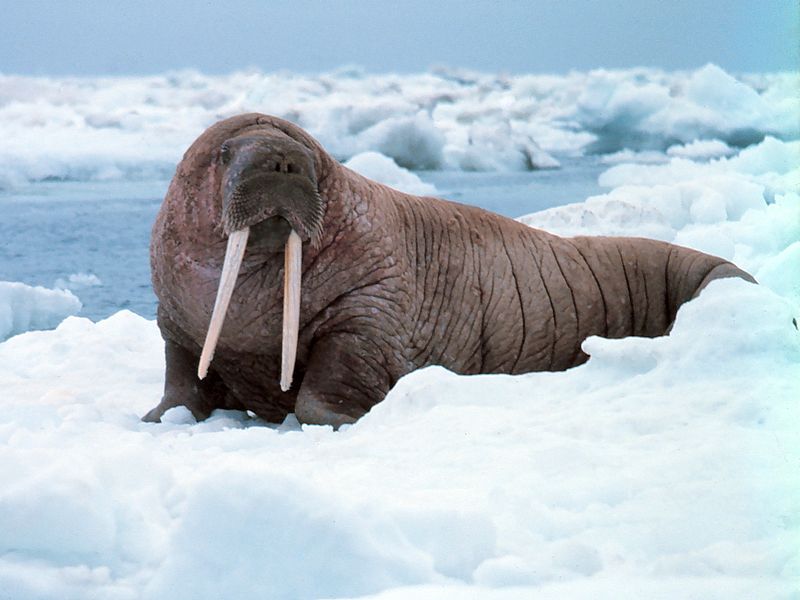 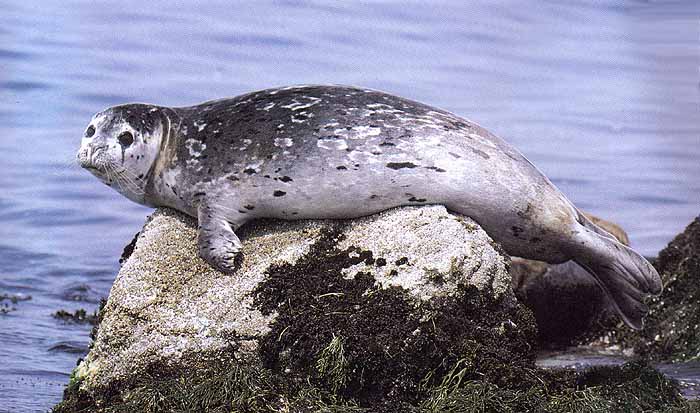 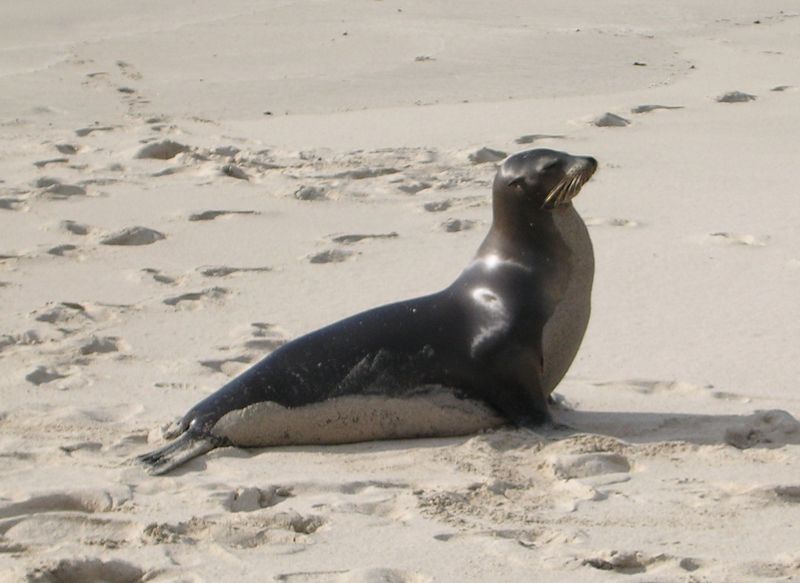 Charakteristické znaky
Ploutvonožci
- vodní šelmy

- tělo: přizpůsobené lovu ve vodě
           přední končetiny – ploutve
           zadní končetiny – fungují jako ocasní ploutev
           podkožní tuk
           uzavíratelné nozdry a zvukovody

- na souši: páření, porod, kojení a krmení mláďat
Výskyt
Ploutvonožci
nejčastěji v arktickém a mírném podnebném pásu
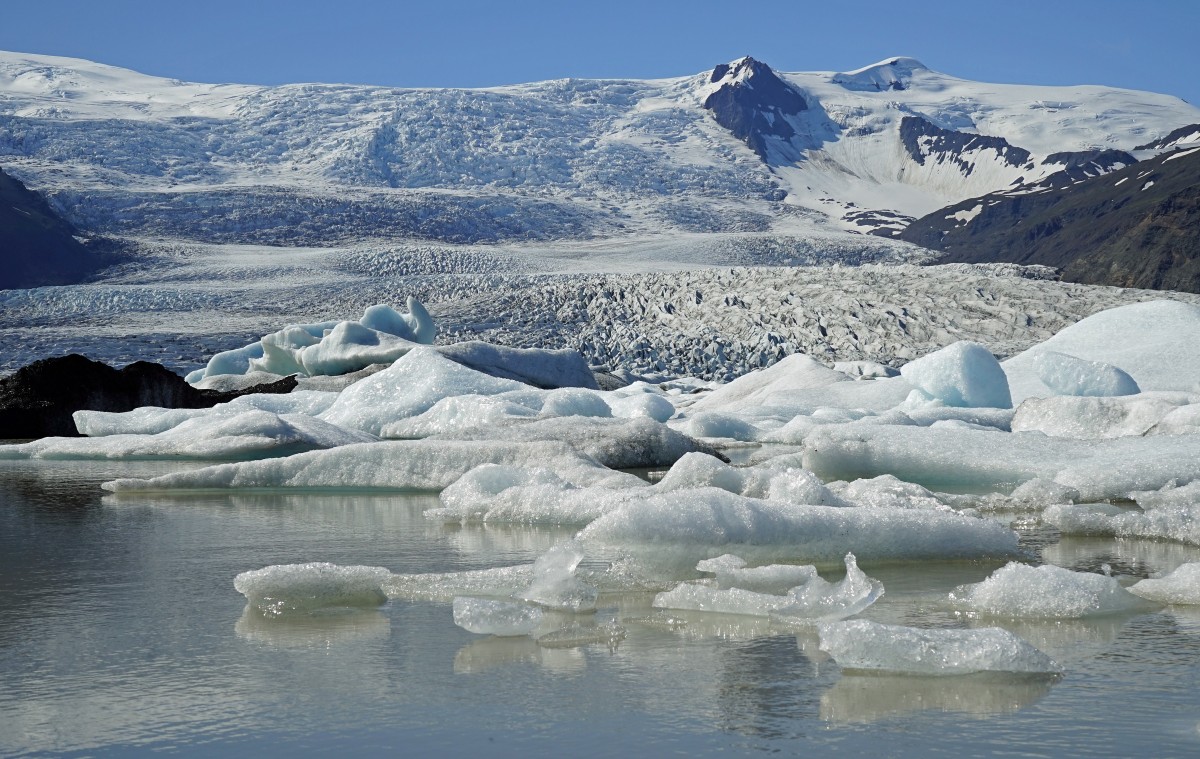 Obživa
Ploutvonožci
- masožravci

- potrava: hlavně ryby, hlavonožci
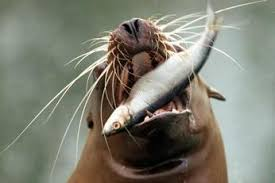 Zástupci
Ploutvonožci
Tuleň

- z ploutvonožců nejvíce přizpůsoben životu ve vodě

- ve vodě: i spí, orientace zrakem i sluchem

- na souši: neobratný, leze po břiše

- potrava: ryby, hlavonožci, tučňáci, jiní ploutvonožci
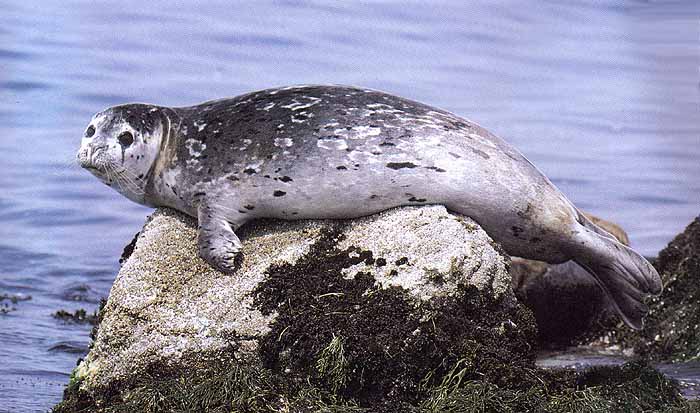 Lachtan

na souši:
 pohyblivější než tuleň (větší přední končetiny)
ušní boltce
poměrně velcí živočichové s hustou srstí
společenští
většinu času tráví ve vodě (spí ovšem na souši)
velmi inteligentní (dají se naučit různým kouskům)
Ploutvonožci
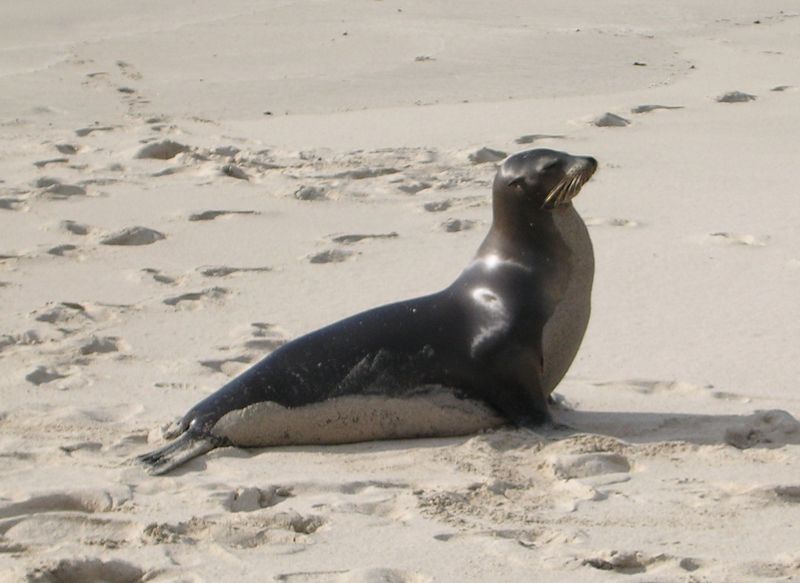 Ploutvonožci
Mrož

výskyt: obývá Severní ledový oceán, příležitostně i sever Atlantského oceánu.

tělo: mohutné (samci váží kolem 1210 kg )
kly – použití  - v soubojích o samice                                   
                              - při vylézaní na břeh 

 potrava: především mlži
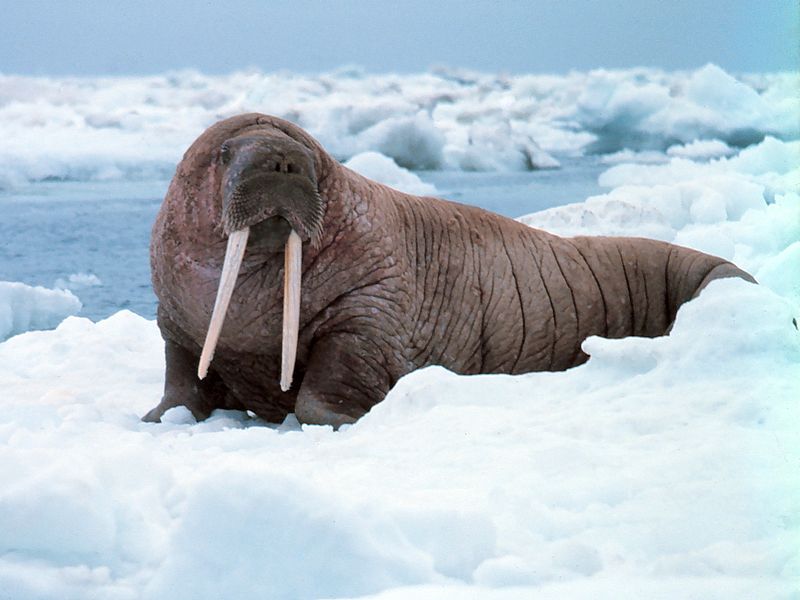 Ploutvonožci
Rypouš sloní

- tělo: kožní vak - chobot - na čenichu samců
           samci – až 3 500 kg
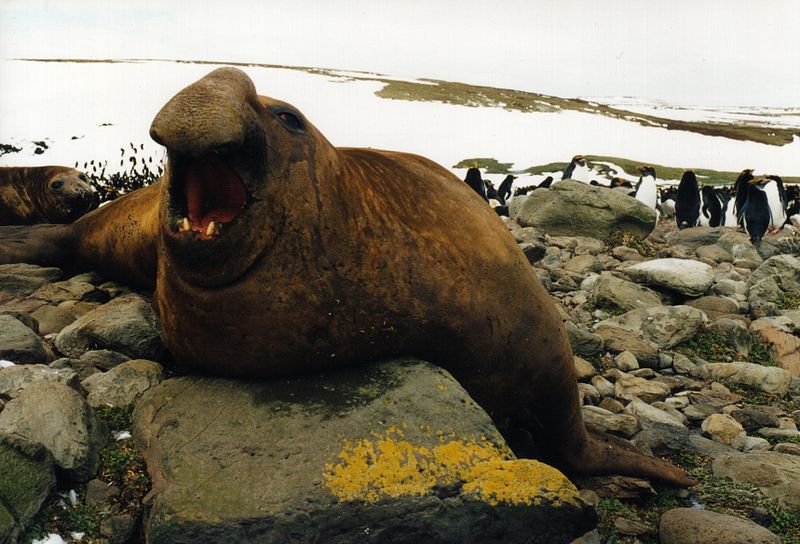 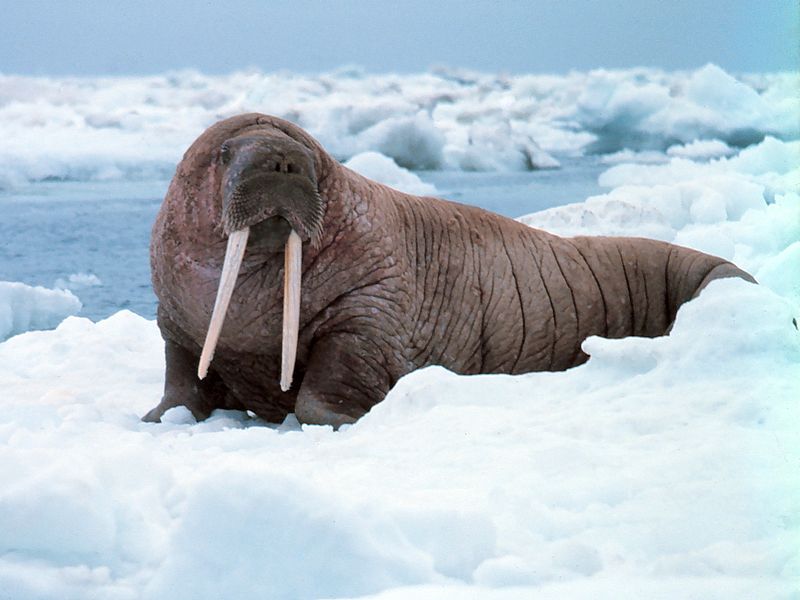 Ploutvonožci
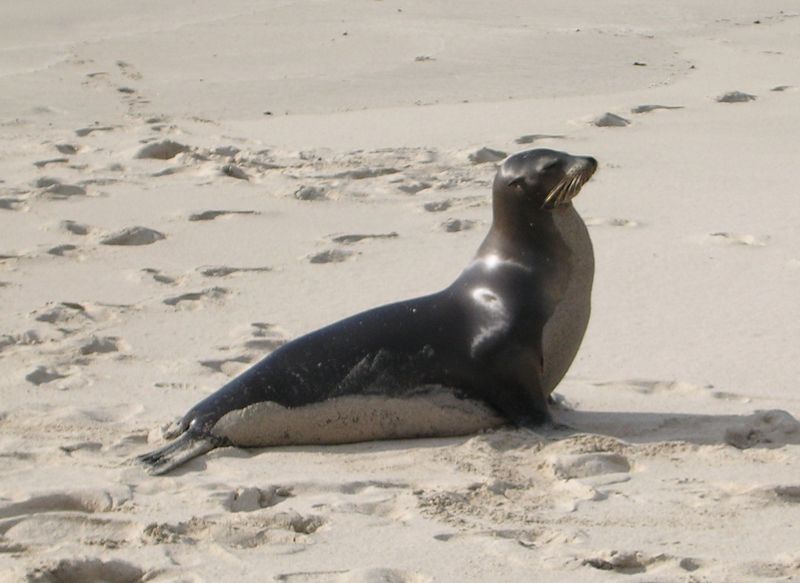 mrož

 tuleň

 rypouš

 lachtan
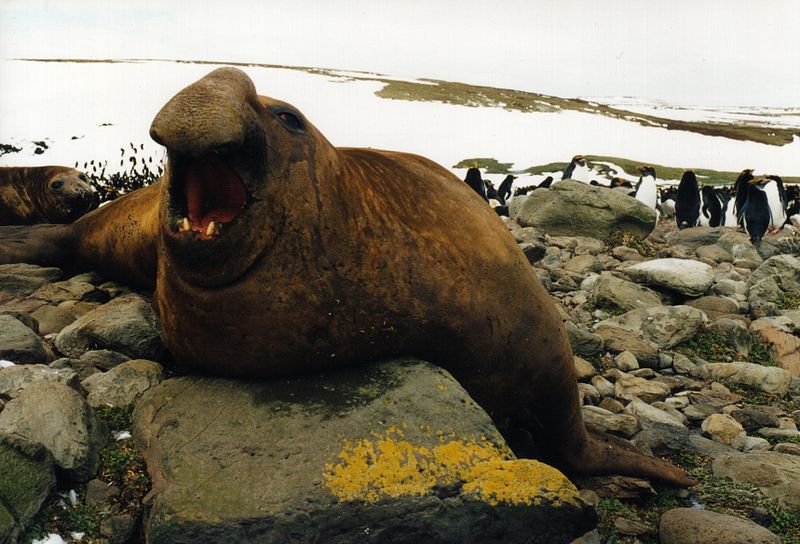 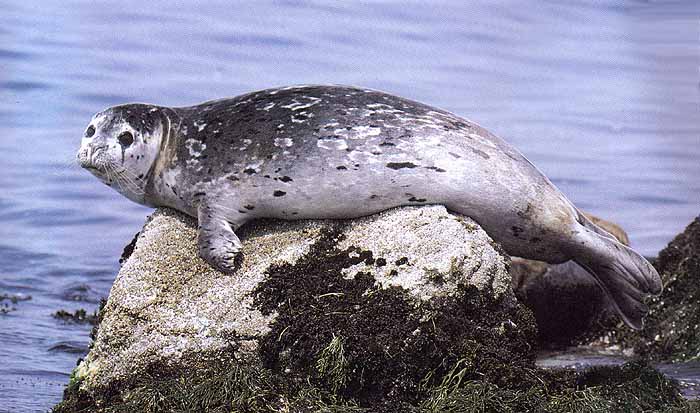 Zápis do sešitu
Ploutvonožci
Charakteristické znaky:
vodní šelmy

- tělo: přizpůsobené lovu ve vodě (přední končetiny   
           ploutve, zadní končetiny – fungují jako ocasní   
           ploutev), podkožní tuk, uzavíratelné nozdry a 
           zvukovody
- na souši: páření, porod, kojení a krmení mláďat
Výskyt: 
nejčastěji v arktickém a mírném podnebném pásu
Výživa
- masožravci
potrava: hlavně ryby, hlavonožci
Zástupci: (vypiš si zajímavosti k zástupcům pomocí učebnice, nebo prezentace)
Tuleň:
Lachtan:
Mrož:
Rypouš sloní:
Zdroje a citace
Obr 1: AUTOR NEUVEDEN. webz.cz [online]. [cit. 9.12.2012]. Dostupný na WWW: http://tuleniaspol.webz.cz/zivot.htm

Obr 2: FIGUERAS, Marc. Wikipedia.cz [online]. [cit. 9.12.2012]. Dostupný na WWW: http://cs.wikipedia.org/wiki/Soubor:Zalophus_californianus_wollebaeki.JPG

Obr 3: CHRISTMAN, Budd. Wikipedia.cz [online]. [cit. 13.2.2013]. Dostupný na WWW: http://cs.wikipedia.org/wiki/Soubor:Noaa-walrus22.jpg

Obr 4: NAVEZ, B.. Wikipedia.cz [online]. [cit. 9.12.2012]. Dostupný na WWW: http://cs.wikipedia.org/wiki/Soubor:Mirounga_leonina_male.JPG